МОУ «Крутовская основная общеобразовательная школа»
«Флористика. Дизайн» Элективный курс. Предпрофиль.
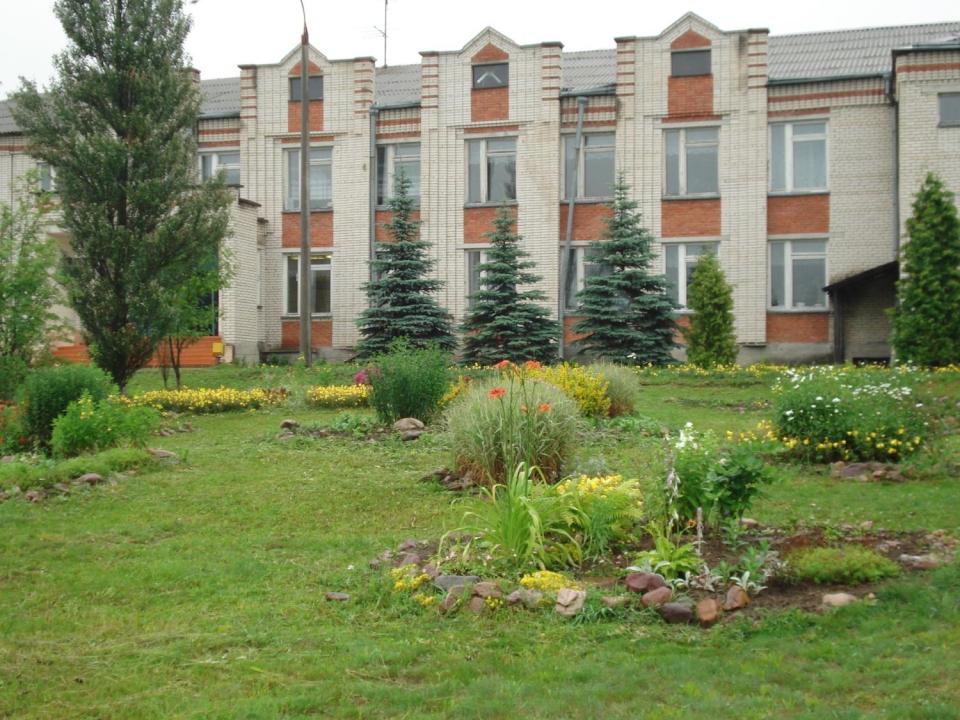 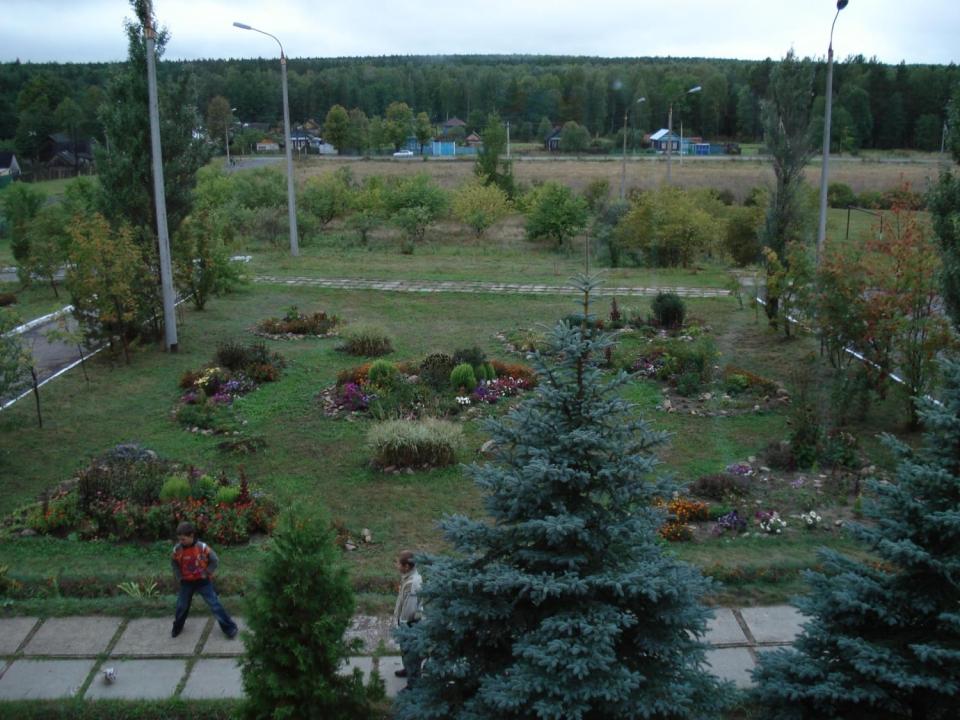 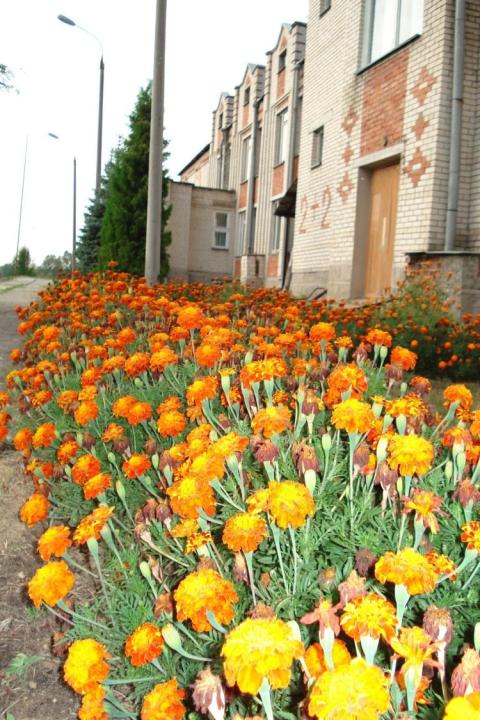 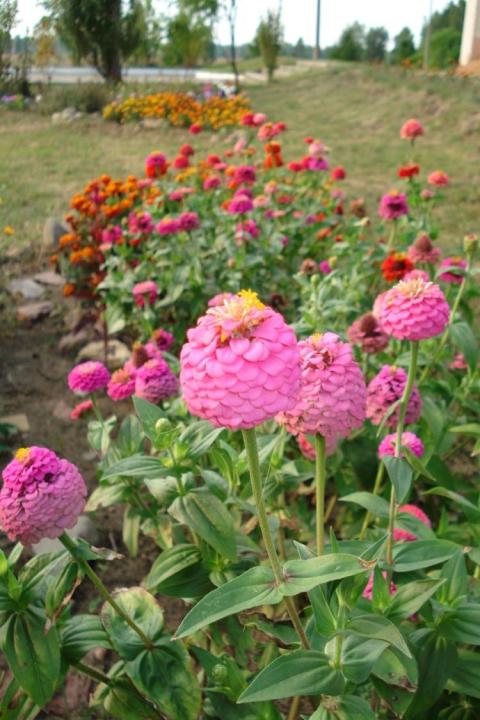 Инструменты и приспособления, использующиеся в работе
Пористый материал (оазис)
Хранение растительного материала
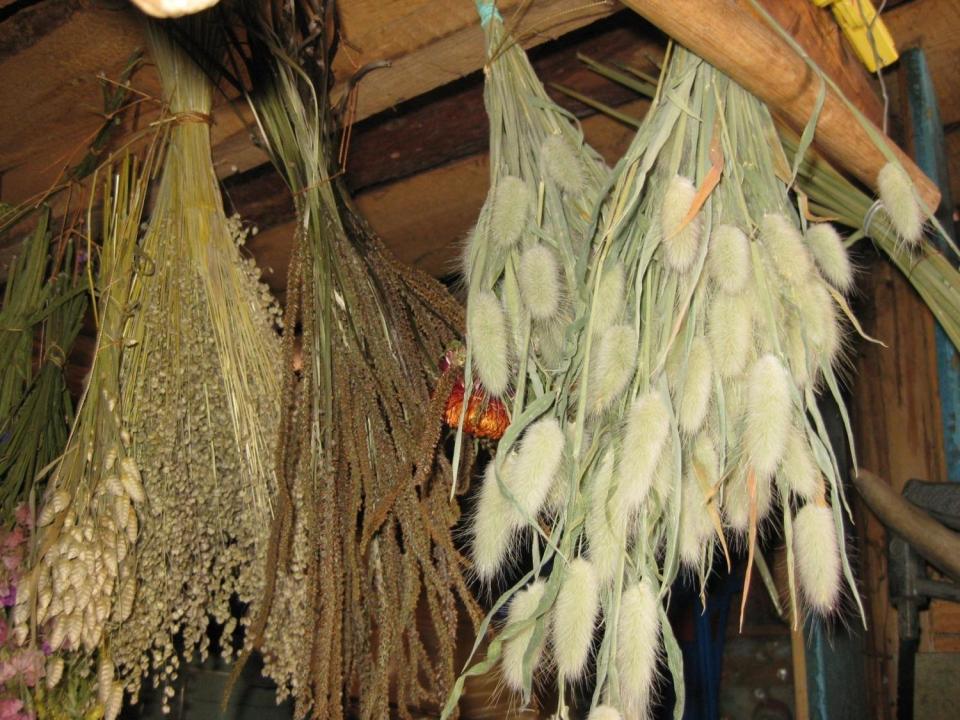 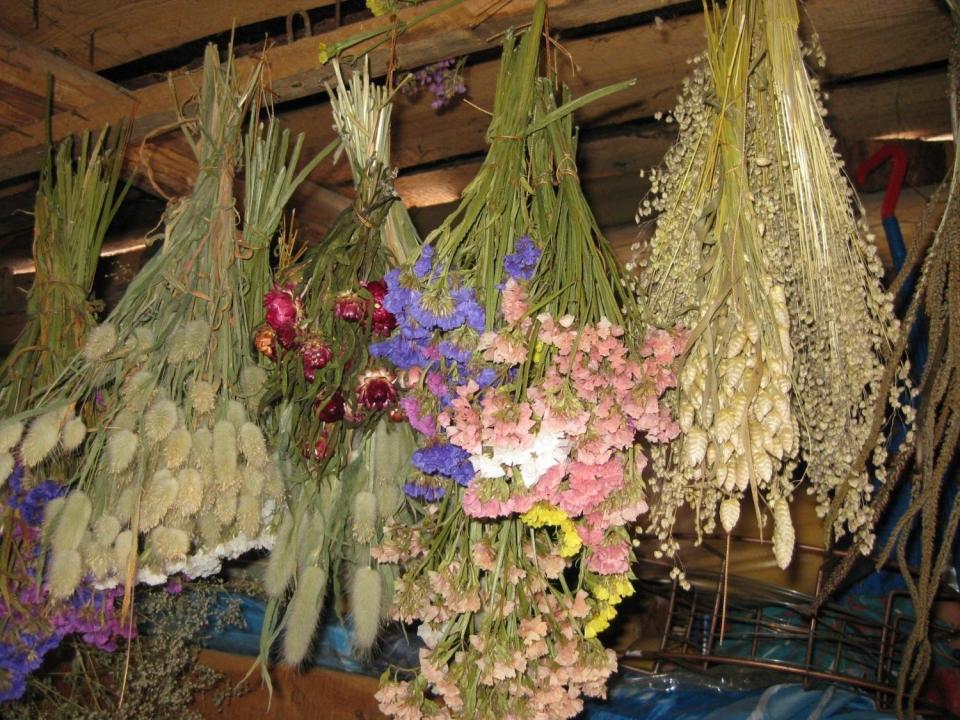 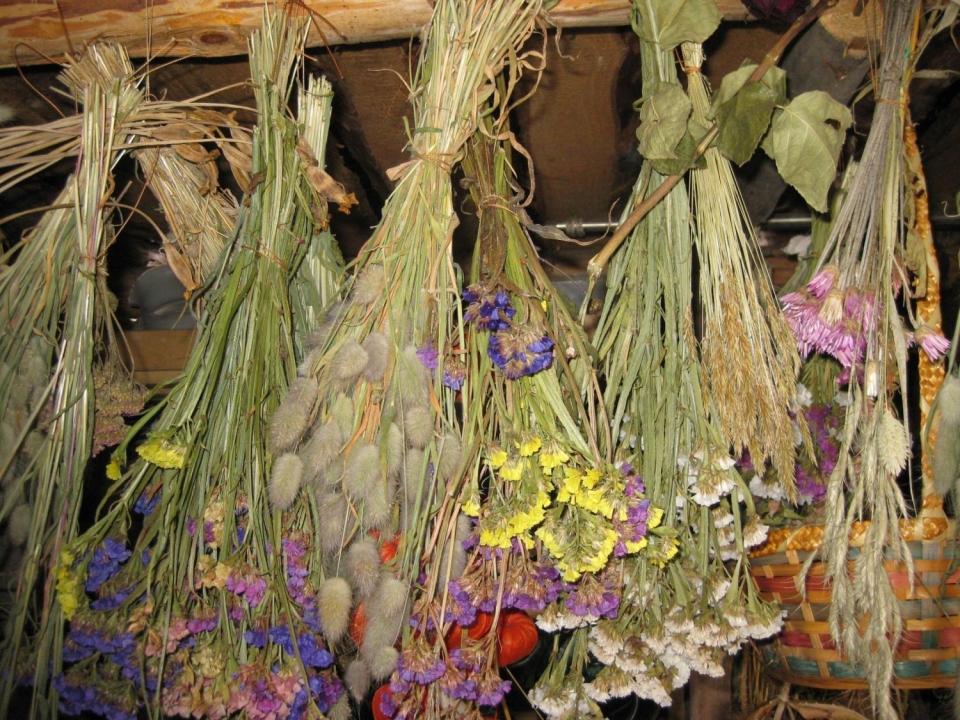 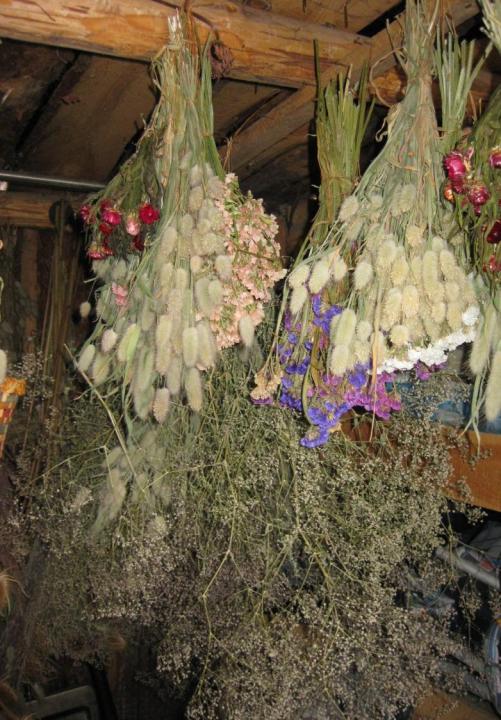 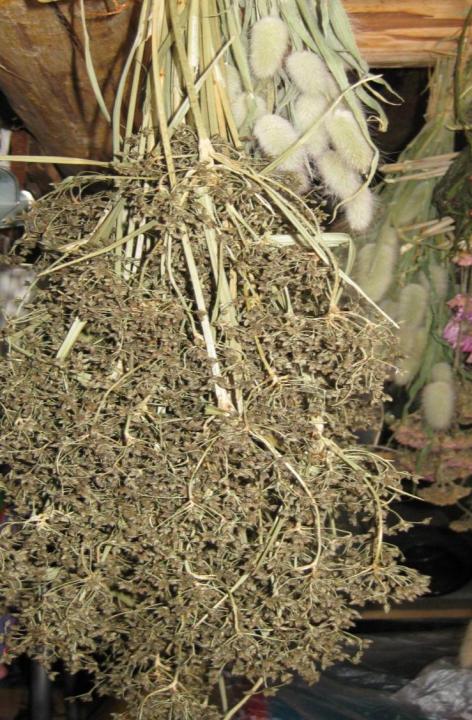 Ассортимент растений для букетов из сухих цветов.
Злаковые растения, использующиеся для составления композиций
Вейник
Зайцехвост
Канареечник
Гипсофила
Рожь
Мятлик луговой
Бриза (2) и трясунка (1)
1
2
Декоративная кукуруза
Ворсянка (1) и синеголовник (2)
2
1
Лук синий
Василек луговой
Камыш лесной
Физалис
Осенние листья
Шишки сосны
Семена ясеня (1) и клёна (2)
1
2
Одуванчик лекарственный
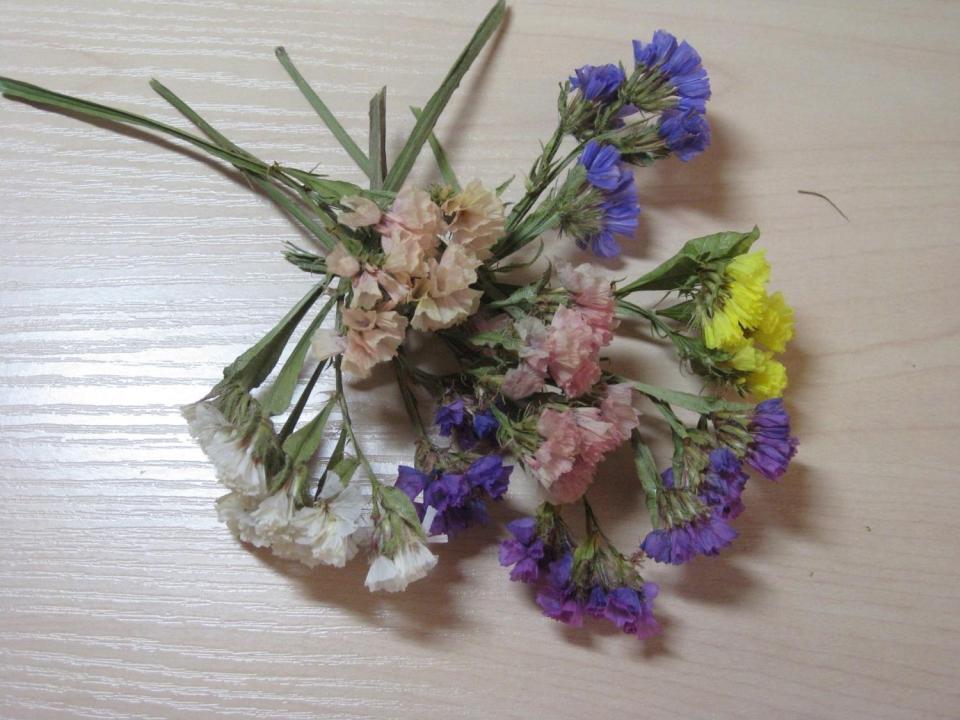 Статице
Гелихризум
Ксенантемум
Основные растения, используемые для составления композиций
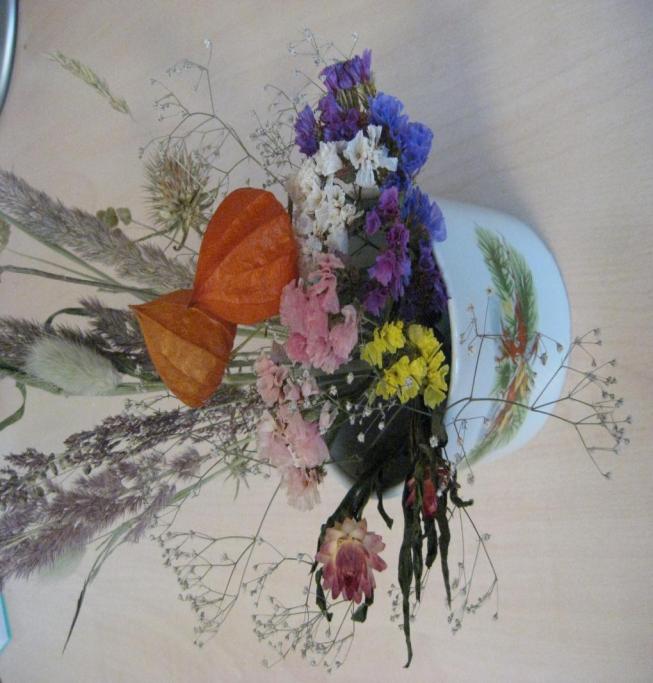 Эскизы некоторых композиций.
Структурный букет
Букеты:
Ниспадающий
Стоячий
Композиции:
Бутоньерка
Гирлянда
Композиции:
Бонсай
Венок
Осенний букет (структурный)
Основные этапы создания букета:
Выбор вазы (сосуда)
Оазис (пена, пенопласт)
Эскиз букета
Создание букета:
Основные линии композиции (злаковые растения).
Крупные соцветия, листья, плоды
Пустоты в букете заполняются объемными сухоцветами (гипсофила, мятлик, трясунка).
Начало любой композиции- форма с любым пористым материалом.
Монтажная пена
Оазис
Зайцехвост: обработанный краской-спреем (1) и натурального цвета (2)
1
2
Тимофеевка луговая, обработанная краской-спреем.
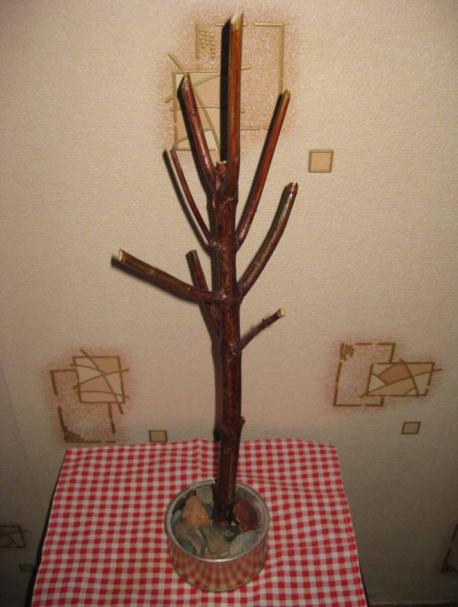 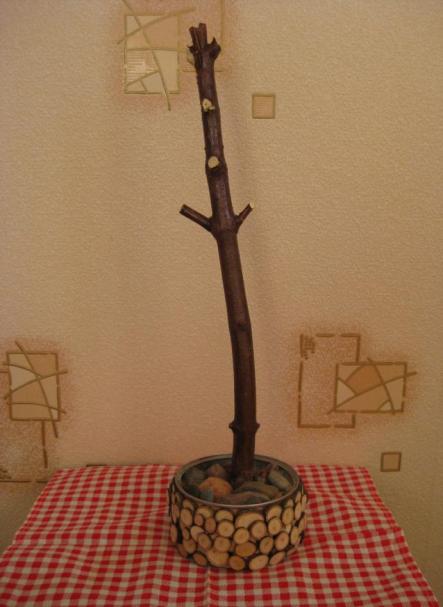 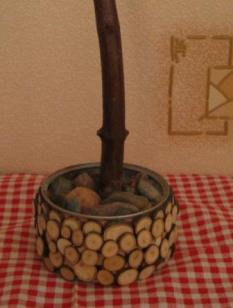 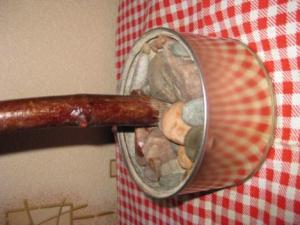 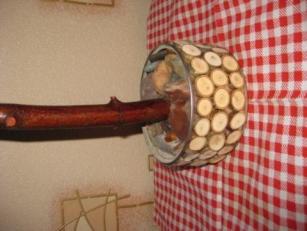 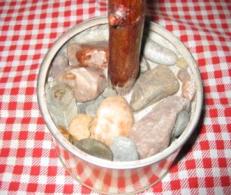 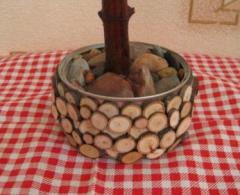 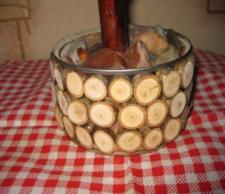 Флористические композиции курса.
Бонсай (рябина, вейник, камни)
Бонсай (яблоня, трясунка, камни)
Бонсай (ива, зайцехвост, физалис, камни)
Венок (статице, гелихризум, гипсофила)
Венок (щучка, вейник, гелиптерум, ежа сборная, статице, гипсофила, бриза, зайцехвост, тимофеевка луговая)
Осенний букет( Листья клена и ирги, лук синий, семена клена и ясеня, василек луговой, вейник, ворсянка, физалис, трясунка, зайцехвост, камыш лесной, гелихризум, статице, ксенантемум, гипсофила )
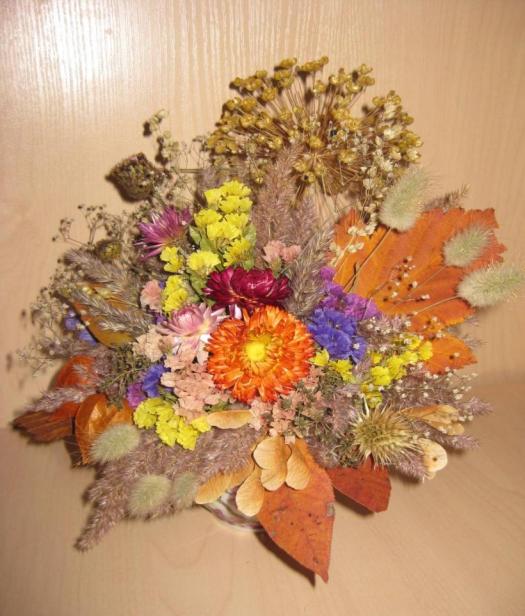